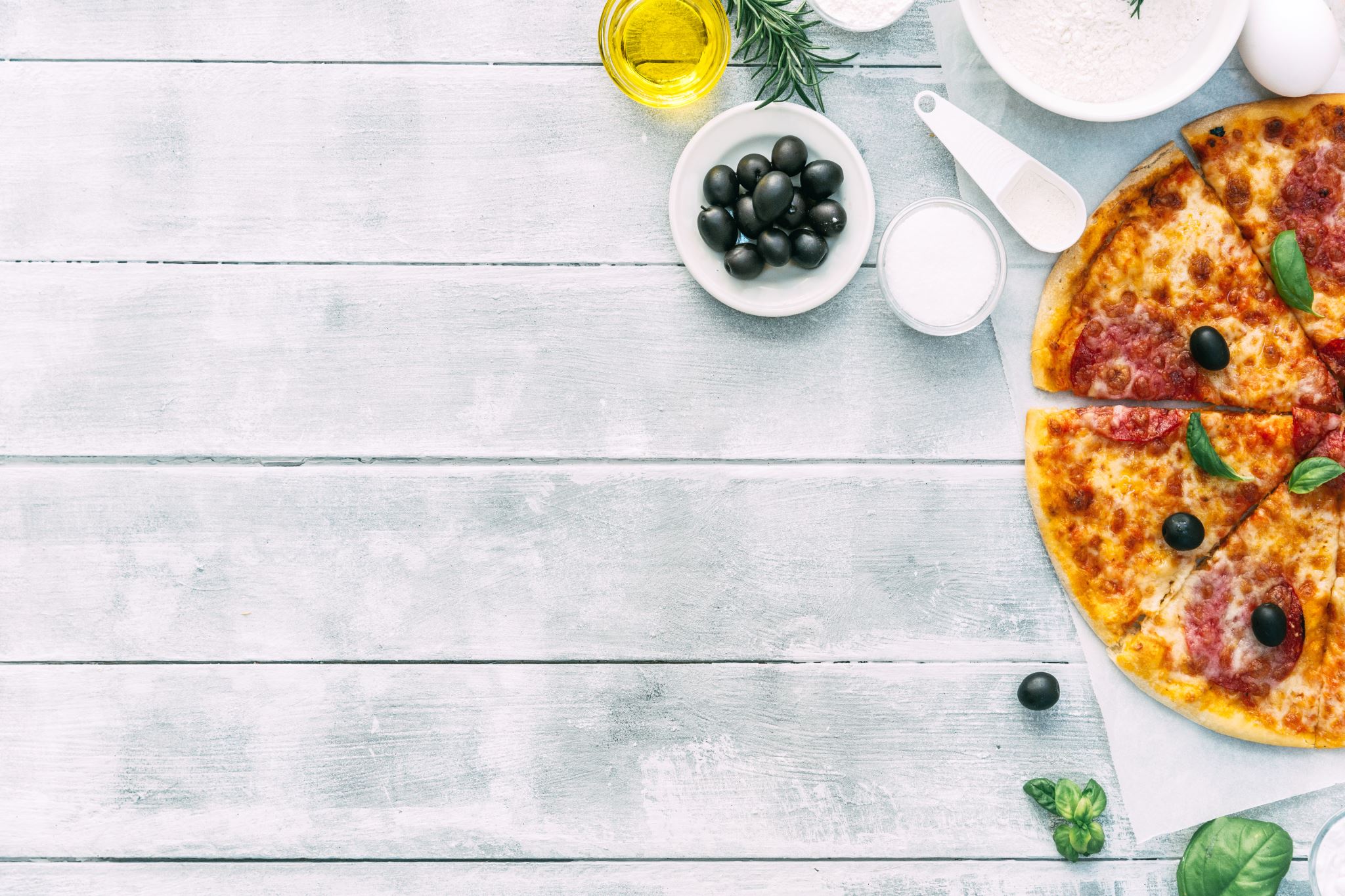 LUNCH & LEARN 9/30/21
sarah Bond, Susan Hedgecock, Melanie Sallee
Opportunities For Nurses
Employment
Hospitals
Clinics
Government Agencies
Travel Nursing
Advancement
Partnerships with select Universities to advance degree: RN-BSN or RN-MSN
Leadership
Specialty Roles
Educators/Staff Development
Pay
Sign-On incentives
Pay: Starting at $25-28/hr
Differential pay
Tuition Reimbursement/Student Loan Re-payment
Relocation assistance
Cost oF PrOgram- ADN
Cost of Program - LPN
Financing Your Education
[Speaker Notes: UK: Once a Tech has been admitted to a nursing program (i.e., LPN, ADN or BSN nursing programs) they can apply for the UKHealthcare Nursing Education Scholarship.  It is coordinated by Graig Casada, MSN, RN in Nurse Recruitment – his email is:  graigory.casada@uky.edu https://ukhealthcare.uky.edu/doctors-providers/nursing/nursing-education/scholarships

Effective, Spring Semester 2021 UK will pay for only UK educational programs such as a UK BSN, MSN, DNP, etc. NOT any of the degrees from the area community colleges including BCTC…this was not a UK decision, it was a decision made by the previous Governor (see bullet #2) 
Ex-governor Bevin put into effect the changes that Public and Private universities will no longer pay tuition for its employees to attend other state universities effective the Spring Semester of 2021.
On July 1, 2004, a public signing of agreement transferred governance of Lexington Community College(LCC) from the University of Kentucky to KCTCS. House Bill No. 1 of 1997 is the cause of UK and BCTC parting and UK no longer being a part of one another. House Joint Resolution 214 which was passed during the 2004 regular session of the Kentucky General Assembly, established the framework for KCTCS to accept responsibility for the governance and management of LCC effective July 1, 2004.]
Financing Your Education
BCTC NURSING PROGRAMS
LPN
Danville (accelerated day program)
Leestown (traditional day program)
LPN-RN Bridge and RN
Lawrenceburg (eve weekend)
Leestown (day program)
Pre-REqs
RN
LPN
Lawrenceburg & Leestown
NAA 100 or Equivalent (SRNA)
CPR 100 or an approved AHA: BLS Course
Quantitative Reasoning Course (Math)
Anat & Physiology (BIO 137)
Basic Psychology (PSY 110)
OTHer ReQuirements
RN
LPN
College benchmarks in math , english, reading
Grade of "C" required for all pre-req's
Cumulative GPA of >2.0
Danville admits every fall
March 1 deadline
Leestown admits every fall and spring
March 1 and Oct 1 deadline
Submit application to program by Feb 15
Cumulative GPA of >  2.5 
Grade of "C" required for all pre-req's
Sufficient to perform nursing skills
Vision
Hearing
Motor
[Speaker Notes: Attend Pre-Admission NSG conference for year you are applying
Selective Admissions Packet
NLN PAX- RN (last 3yrs)
Immunizations up to date
Health Insurance
Laptop
Co-Requistes
ENG 101
BIO 139: A&P II
BIO 225: Microbiology witha lab
H&H Course
Non-nursing courses must be taken prior to or concurrent with the semester sequence in which the student is enrolling in nursing. 
A letter grade of C or higher in each nursing course, biological science course, and quantitative reasoning course is required to continue in the program.
A cumulative grade point average of 2.5 is required to apply and then you must maintain a 2.0 after admission to the nursing program.]
RN Length of Time to Complete: 5 semesters
Pre-reqs
Ist Semester Nursing
NSG 101
BIO 139 
2nd Semester
NSG 212
NSG 219
ENG 101
3rd 
NSG 211
NSG 229
BIO 225
4th 
NSG 213
NSG 239
Humanities elective
LPN Length of Time to Completion
Danville Campus
Pre-requisites
1st Semester (fall)
NPN 106
NPN 108
NPN 125
2nd Semester (spring)
NPN 140
NPN 201
NPN 208
3rd Semester (summer – 1st 6-weeks)
NPN 210
NPN 215
Leestown Campus
Pre-requisites
1st Semester (fall or spring)
NPN 100
NPN 105
NPN 110
2nd Semester (fall or spring)
NPN 125
NPN 130
NPN 135
NPN 201
3rd Semester (fall or spring)
NPN 200
NPN205
NPN 210
NPN 215
Application PROcess
RN
LPN
Enroll at BCTC
Create Selective Admissions (SAS)Account
Take NLN PAX RN  (admission test)
Gather documents for application packet
Attend Preadmission Conference
Submit packet
Await notification of acceptance in program
Enroll at BCTC
Attend Preadmission Conference
Create Selective Admissions (SAS)Account
Take NLN PAX RN  (admission test)
Gather documents for application packet
Submit packet
Await notification of acceptance in program
RN SELECTIVE ADMISSION Criteria
LPN Selective Admissions Criteria
Students are ranked based on the combination of the Verbal and Composite Scores on the NLN-PAX
The higher the score, the higher the probability of getting in program
To maintain spot, all pre-req's and requirements must be completed before program classes begin
MORE INFO
LPN
Practical Nursing LPN | BCTC (kctcs.edu)
RN, LPN to RN Bridge
Associate Degree Nursing | BCTC (kctcs.edu)
Paramedic to RN (KCTCS: Trialing at Gateway)
https://gateway.kctcs.edu/education-training/program-finder/paramedic-to-rn-app.aspx
CONTACTS
LPN                  
                     Leestown:         Connie Lamb  connie.lamb@kctcs.edu
                            Danville:           Melanie Sallee   melanie.sallee@kctcs.edu

RN, LPN Bridge
  Leestown:         Sarah Bond    sarah.bond@kctcs.edu
                     Lawrenceburg:   Dixie Webb dixie.webb@kctcs.edu

Pre-Health Advising Appt
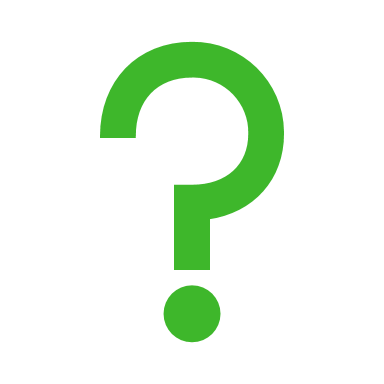 Questions?